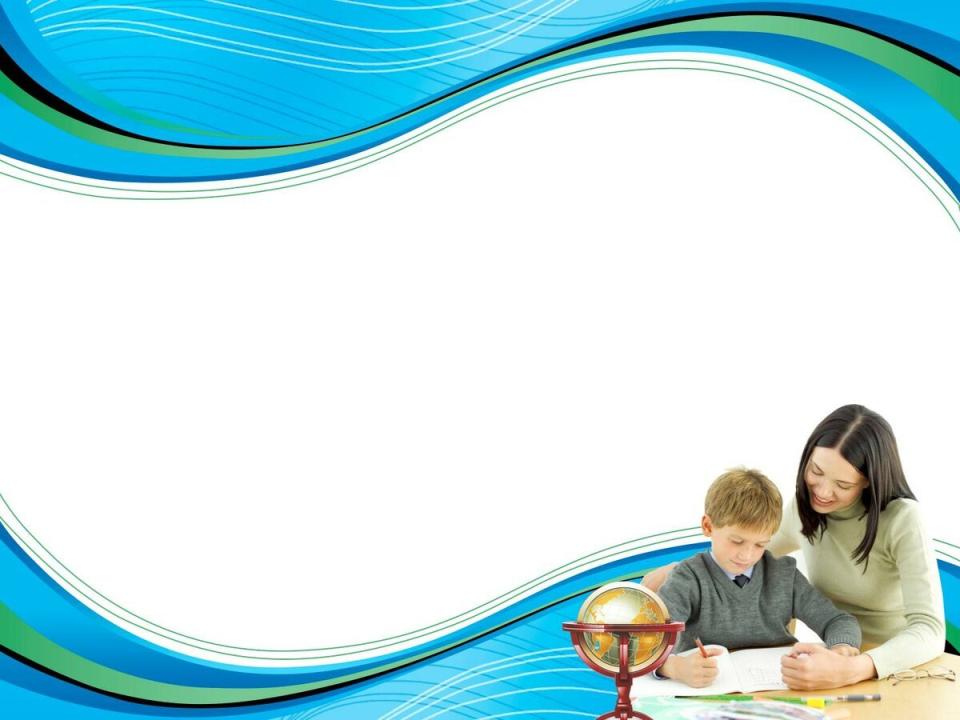 Система работы учреждения образования 
по методическому сопровождению педагогов
 при подготовке высокомотивированных учащихся 
к республиканской олимпиаде по учебным предметам, 
конкурсам исследовательского характера
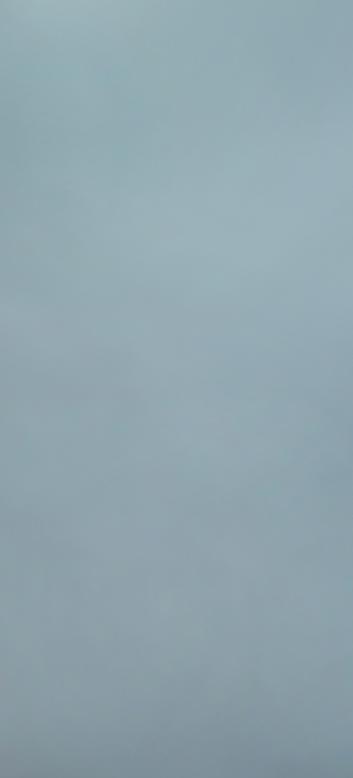 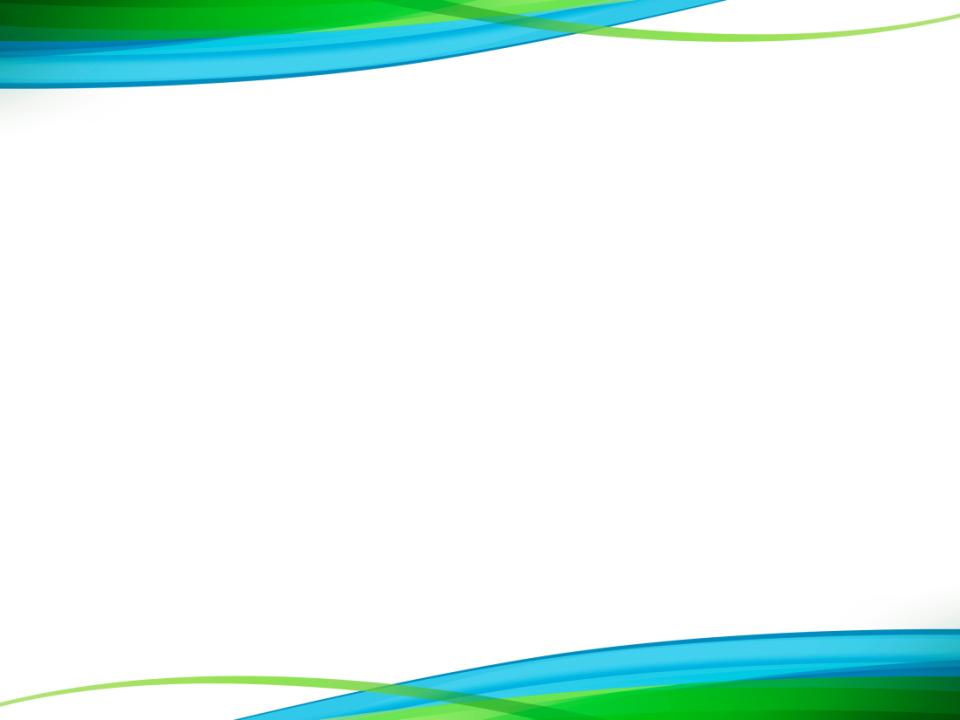 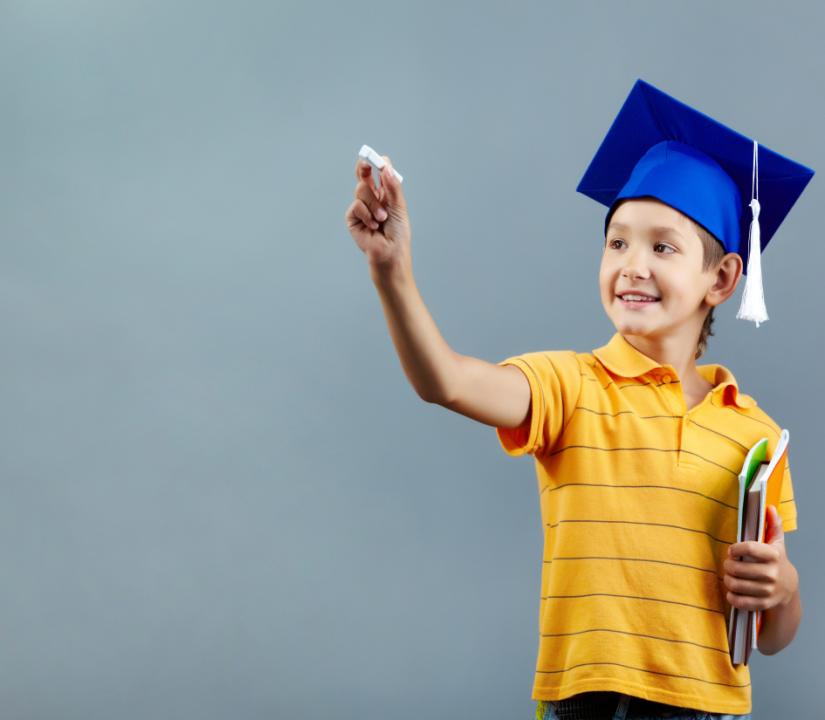 Давно замечено, что таланты 
 являются всюду и всегда, где 
и когда существуют условия, 
благоприятные для их 
 развития                
                            Г.В. Плеханов
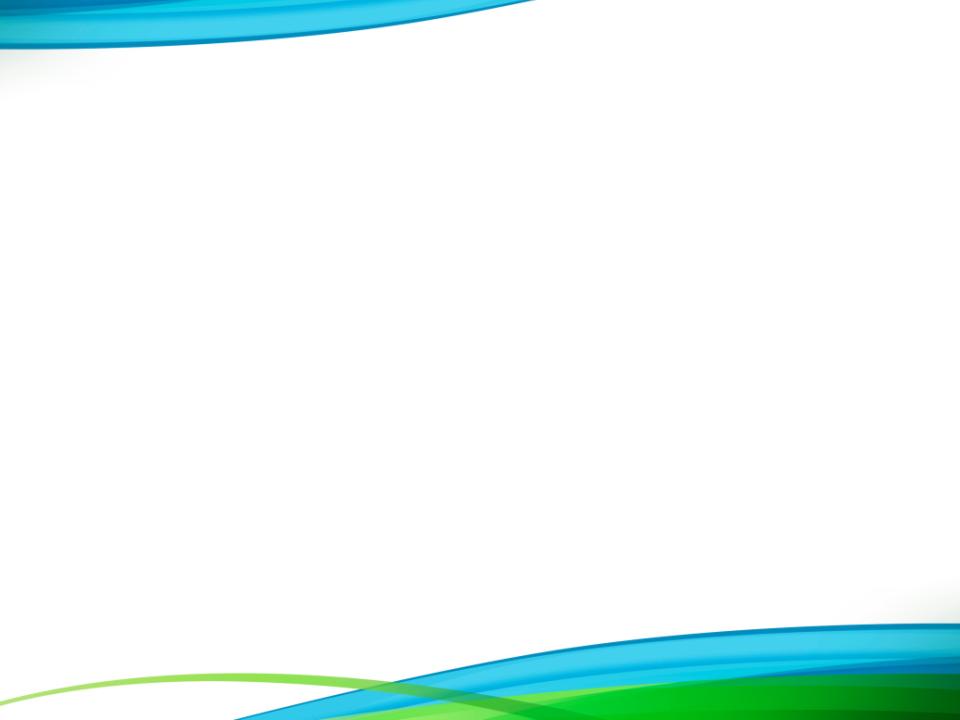 Цель: создание условий для системной  деятельности педагогического 
коллектива по развитию интеллектуальных и творческих способностей 
учащихся, развитию одаренности

Основные задачи:
  создание психолого-педагогических условий для развития 
    профессионального мастерства педагогов (работа МО, творческих групп, 
   самообразование, обобщения опыта, повышение квалификации);
   реализация принципа личностно-ориентированного подхода в обучении 
     и воспитании учащихся с повышенным уровнем обучаемости, активизация 
    их интеллектуальных качеств в целях гармонического развития человека как 
   субъекта творческой деятельности;
  создание оптимальных условий для выявления поддержки и развития одаренных
    детей;
  изучение факторов целенаправленного психолого-педагогического 
   cодействия процессам развития личности, эффективной реализации 
    способностей к неограниченному развитию индивидуальности каждого 
    субъекта педагогического процесса;
 совершенствование системы подготовки учителей, обучение через 
    методические семинары, практикумы и курсы повышения квалификации, 
    педсоветы, самообразование.
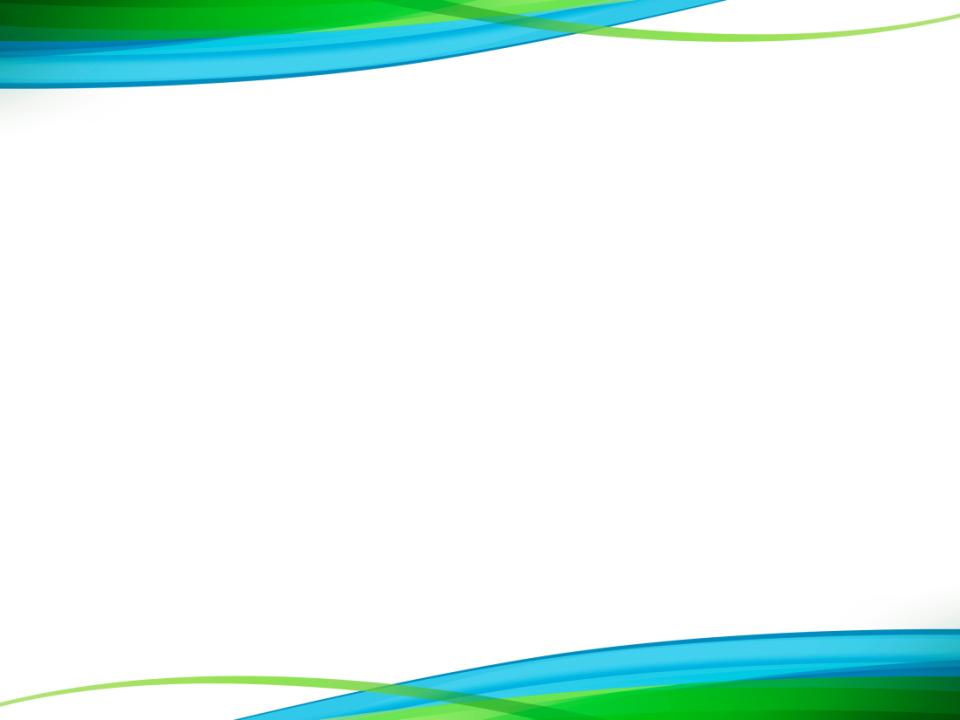 Организация работы
приказ «Об организации работы  с одаренными детьми»

коррекция банка данных одарённых детей  учреждения образования
 
 план  мероприятий  по организации работы с одаренными детьми на текущий учебный год
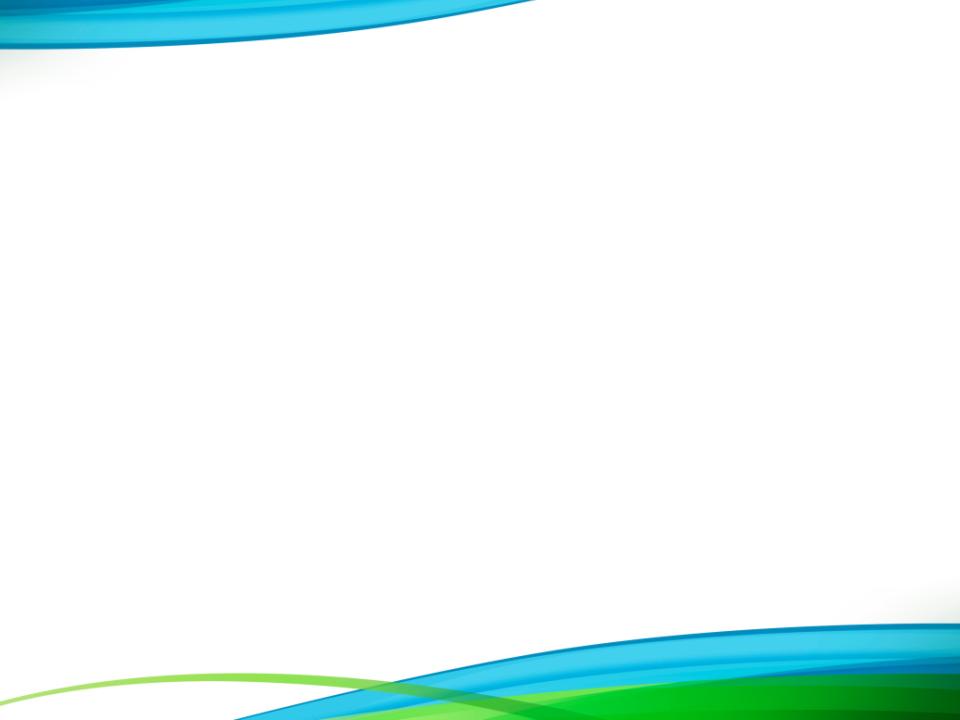 ЭТАПЫ РАБОТЫ  С  ОДАРЕННЫМИ  И ВЫСОКОМОТИВИРОВАННЫМИ  ДЕТЬМИ
1 ЭТАП – ДИАГНОСТИЧЕСКИЙ
2 ЭТАП – РАЗВИТИЕ ПОЗНАВАТЕЛЬНОЙ
                   ДЕЯТЕЛЬНОСТИ УЧАЩИХСЯ
3 ЭТАП – РАЗРАБОТКА ЛИЧНОСТНО
                 ОРИЕНТИРОВАННОГО ПОДХОДА К
                 ОБУЧЕНИЮ ОДАРЕННЫХ УЧАЩИХСЯ
4 ЭТАП – ПОМОЩЬ В РЕАЛИЗАЦИИ И
                  САМОРЕАЛИЗАЦИИ ТВОРЧЕСКОГО
                  ПОТЕНЦИАЛА УЧЕНИКОВ
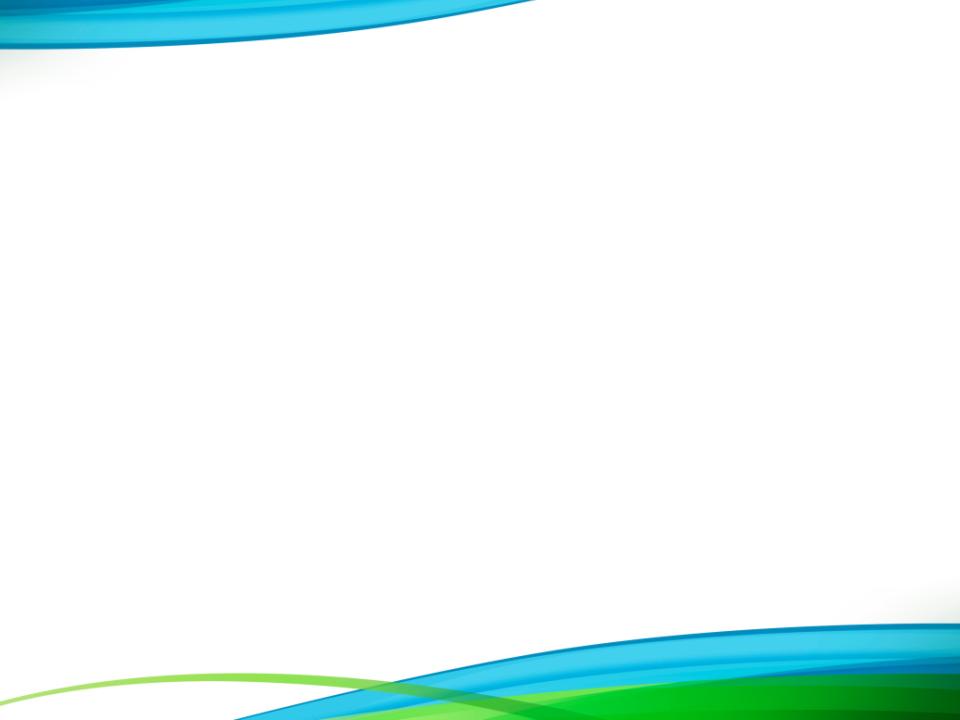 Модель факторов развития
 профессиональной компетентности педагога
ГОТОВНОСТЬ УЧИТЕЛЯ  К  РАБОТЕ С ОДАРЕННЫМИ УЧЕНИКАМИ
Практический
компонент
Личностный
компонент
Теоретический
компонент
использование приемов и методов развития способностей ученика;
принятие роли тьютора при работе с одаренными учениками;
умение создавать учебные планы, которые будут соответствовать потенциалу одаренного ученика;
подготовка творческих заданий;
использование вопросов открытого характера;
организация индивидуальных консультаций
умение внедрять индивидуальное обучение
история подходов к пониманию одаренности;
концепции одаренности;
проблемы прогнозирования одаренности;
особенности развития одаренных детей;
возрастные проявления одаренности;
методы и особенности диагностики одаренности;
формы организации обучающей деятельности одаренных школьников;
требования  к  педагогам, работающим с одаренными школьниками;
условия взаимодействия с семьей одаренных учеников
мотивация к работе с одаренными учениками;
эмпатия;
позитивная «Я-концепция»;
активность, проявляющаяся через желание уделять больше внимания своему ученику;
склонность к самосовершенствованию;
высокий уровень интеллектуальных способностей;
креативность;
уважение, доверие к ребенку;
эрудиция;
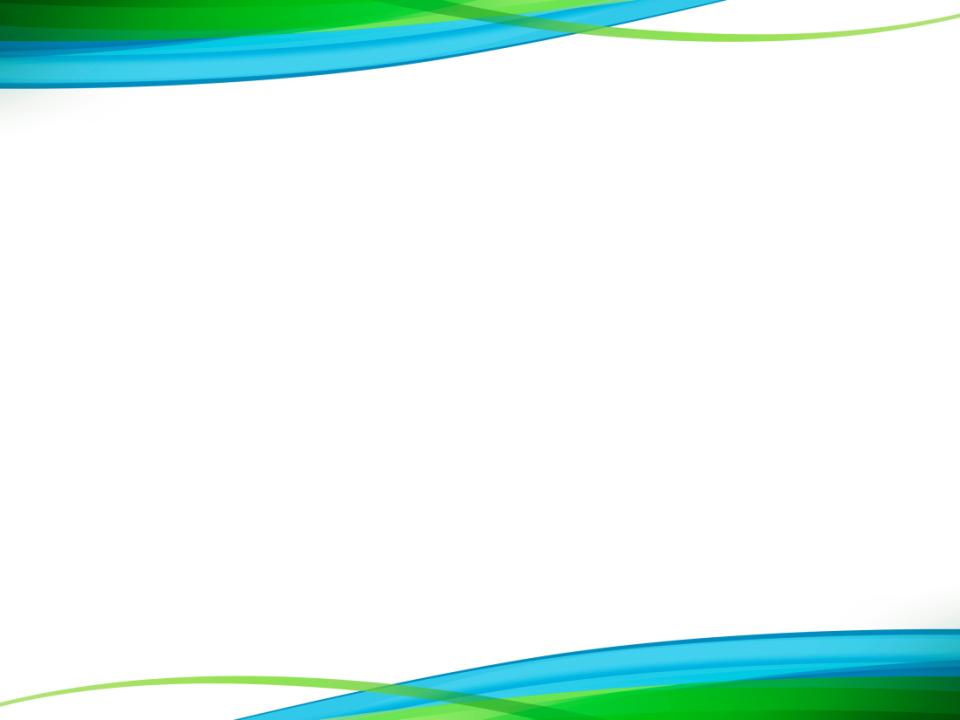 САМОСОВЕРШЕНСТВОВАНИЕ
Цель: осознание необходимости повышения собственной профессиональной компетентности, повышение качества и эффективности деятельности педагога.
Задачи: 
- мотивация педагога на повышение качества и эффективности деятельности;
- погружение педагога в единое образовательное пространство;
- стимулирование педагога к самоанализу, саморазвитию и самореализации.
ПУТИ
Работа в методических объединениях и творческих группах
Активное участие в педагогических конкурсах и фестивалях
Исследовательская деятельность
Инновационная деятельность, освоение новых педагогических технологий
Различные формы педагогической поддержки
ТРАНСЛЯЦИЯ СОБСТВЕННОГО ПЕДАГОГИЧЕСКОГО ОПЫТА
АНАЛИЗ СОБСТВЕННОГО ПЕДАГОГИЧЕСКОГО ОПЫТА, САМОКОРРЕКТИРОВКА
САМОРАЗВИТИЕ ПЕДАГОГА
ЭФФЕКТИВНАЯ ПЕДАГОГИЧЕСКАЯ ДЕЯТЕЛЬНОСТЬ
ПЛАНИРОВАНИЕ САМОРАЗВИТИЯ (ЦЕЛИ, ЗАДАЧИ, ПУТИ РЕШЕНИЯ)
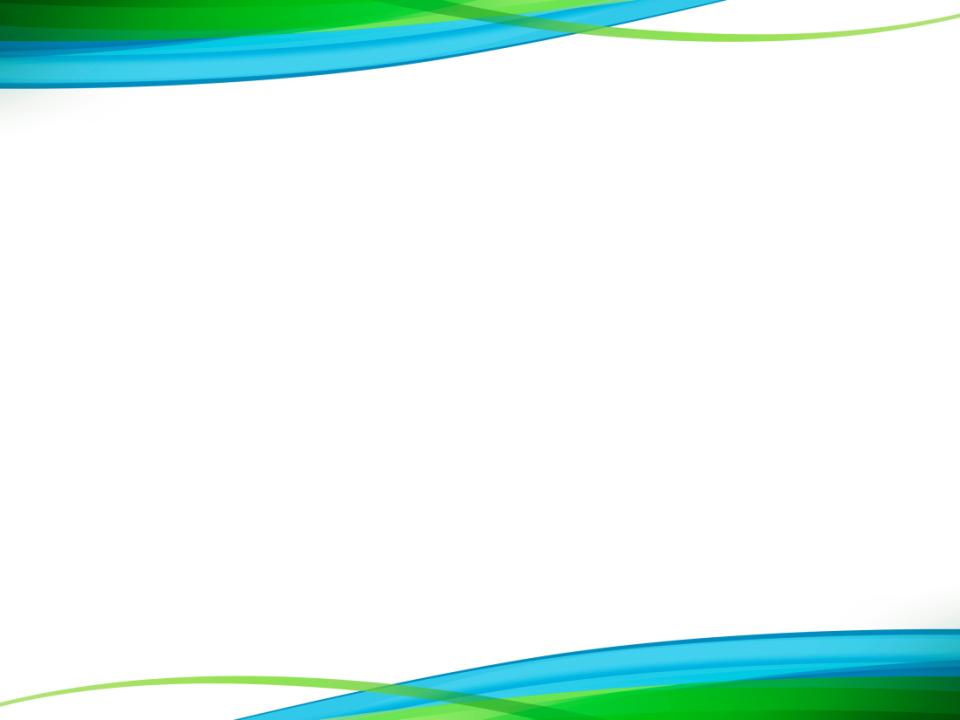 АНАЛИЗ   ИТОГОВ   ОЛИМПИАДНОГО ДВИЖЕНИЯ
октябрь - «Об итогах школьного этапа республиканских олимпиад»

декабрь – «Об итогах районного этапа республиканских олимпиад»

июнь - «Об итогах работы по созданию условий для обучения и воспитания интеллектуально одаренных учащихся в учебном году»
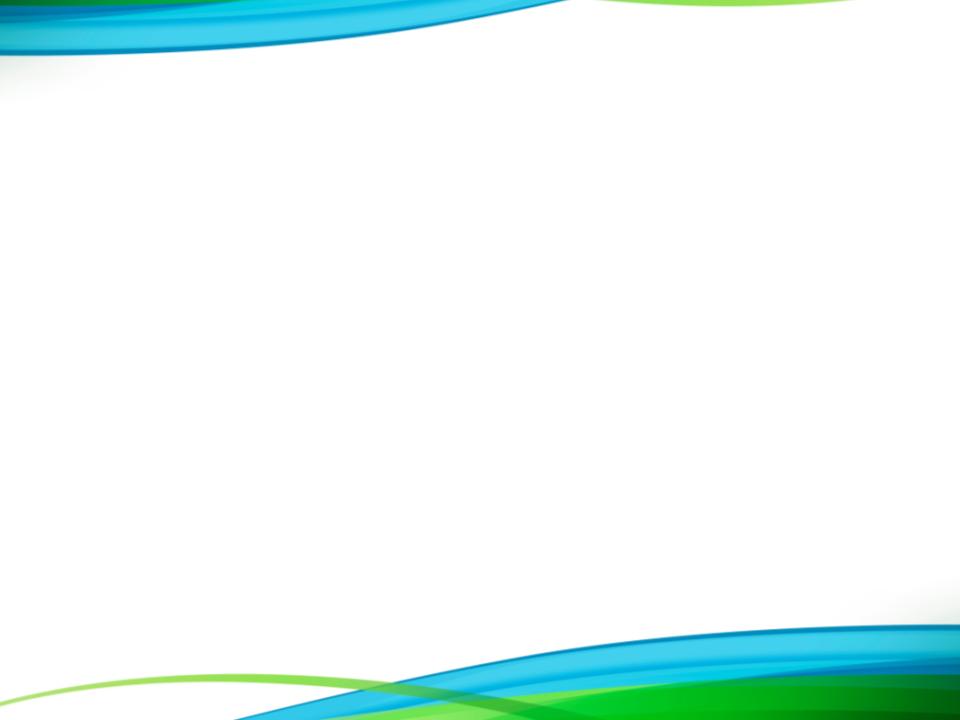 научно-методическую 
деятельность педагога
профильное обучение
факультативы
система дополнительного образования
работы интеллектуального клуба G.A.T.E.(Р)
СИСТЕМА РАБОТЫ 
С ОДАРЁННЫМИ 
УЧАЩИМИСЯ
занятия по интересам,  предметные кружки
работы дискуссионного клуба  «Открытие»
интеллектуальные конкурсы
внеурочнаяя работа по предметам
олимпиадное движение
творческие конкурсы
методическое сопровождение учителей-предметников
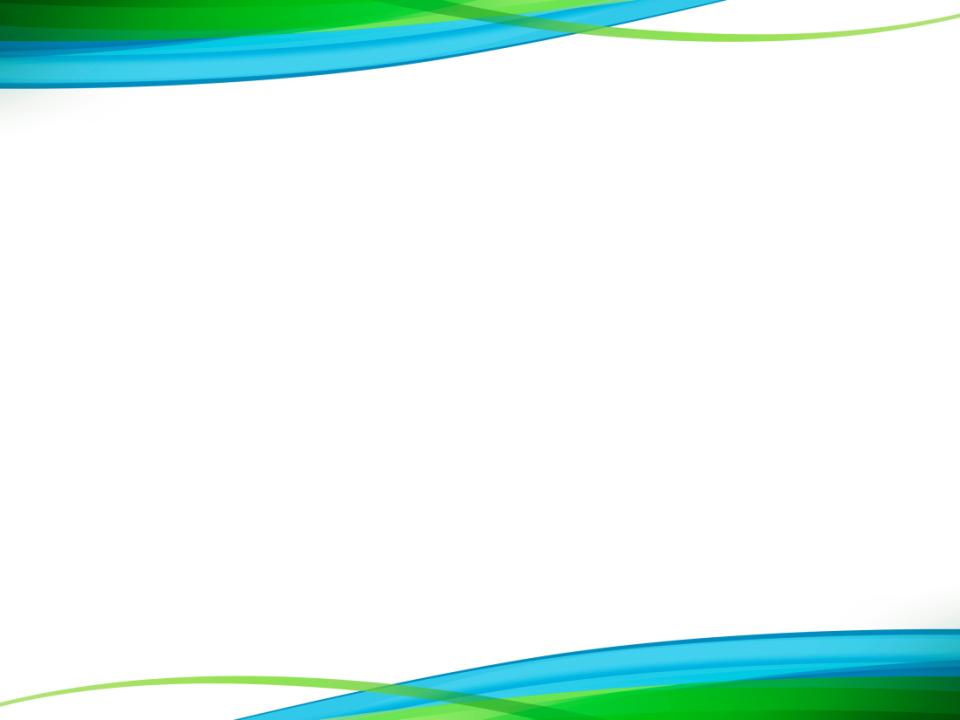 ОРГАНИЗАЦИОННО-МЕТОДИЧЕСКОЕ СОПРОВОЖДЕНИЕ ПЕДАГОГОВ В РАБОТЕ С ОДАРЕННЫМИ ДЕТЬМИ
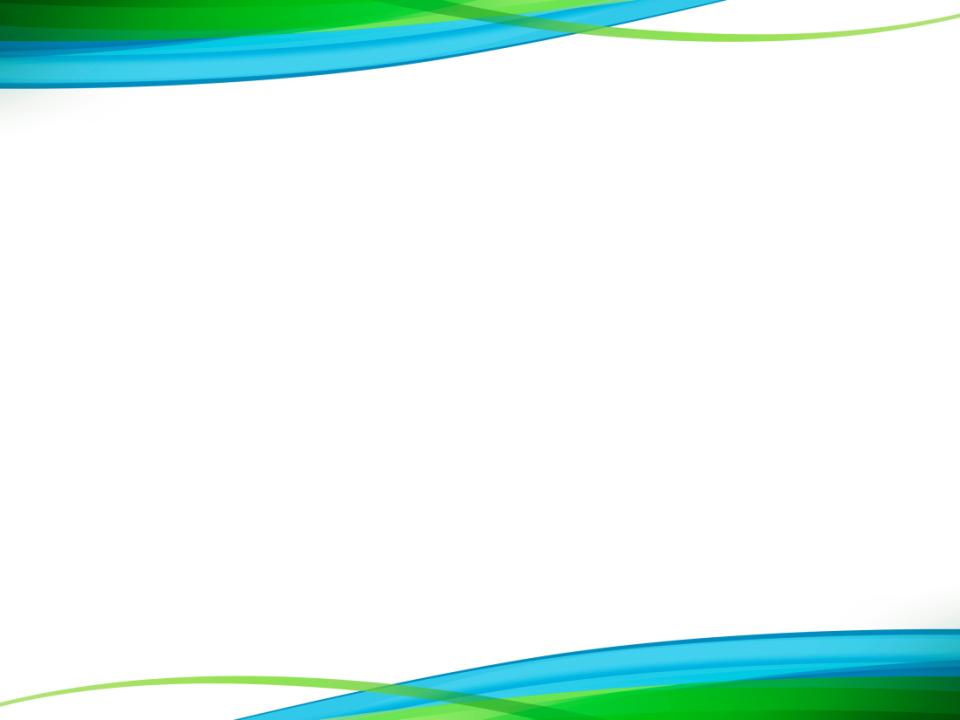 УЧИТЕЛЬ ДОЛЖЕН БЫТЬ
талантливым, способным к 
экспериментальной и творческой деятельности; 
профессионально грамотным; 
интеллигентным, нравственным и эрудированным; 
владеть современными педагогическими 
технологиями;
быть целеустремленным, настойчивым, 
эмоционально стабильным; 
умелым организатором образовательного процесса, 
психологом.
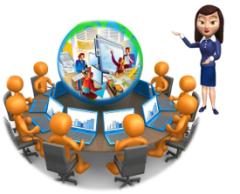 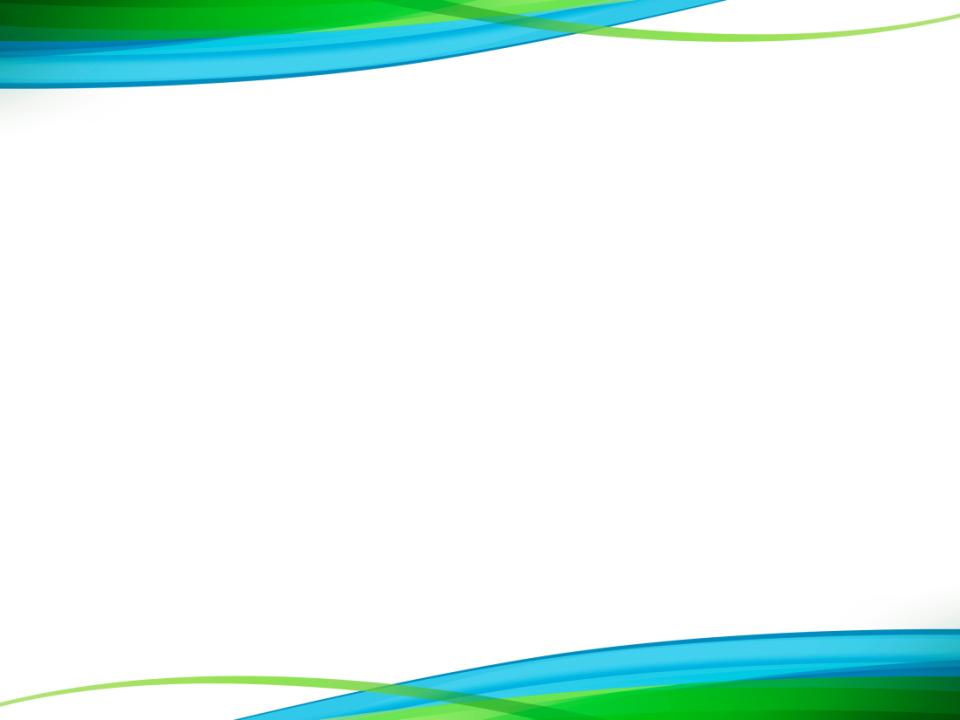 УЧИТЕЛЬ ДОЛЖЕН УМЕТЬ
«обогащать учебные программы», т.е. обновлять и
 расширять содержание образования;
работать дифференцированно, осуществлять 
индивидуальный поход и консультировать 
учащихся; 
стимулировать познавательные способности 
учащихся; 
принимать взвешенные психолого-педагогические
решения; 
анализировать свою образовательную деятельность
 и всего класса; 
отбирать и готовить  материал для коллективных 
творческих дел.
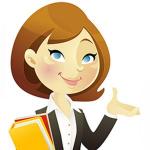 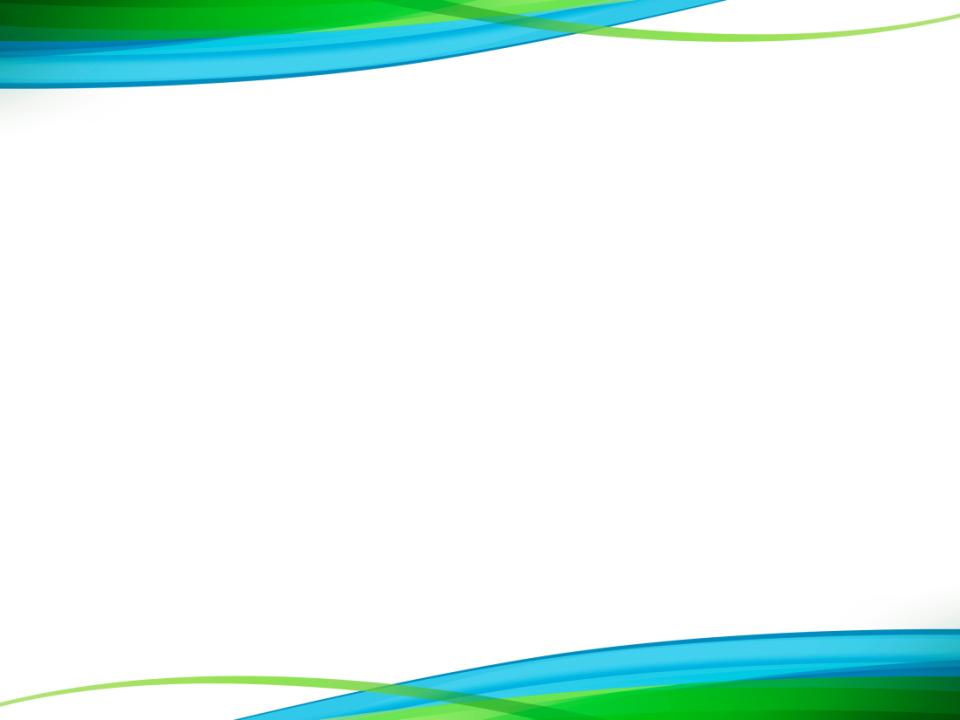